Öffentlichkeitsarbeit im ESFPlus/JTF
Bericht an den Begleitausschuss am 24.05.2023
Eckpfeiler der Kommunikation im ESF+/JTF
Eckpfeiler der Kommunikation im ESF+/JTF
Tafel für Projekte über 100.000 €
Eckpfeiler der Kommunikation im ESF+/JTF
Vorhaben von strategischer Bedeutung
Netzwerke – Fonds, national und EU-weit
Soziale Medien
Vorveröffentlichungen
PR-Aktivität und Einbindung der VB + EK
Nutzung von Synergien und Kooperationen
Verhältnismäßigkeit
Geplante Calls
Was steht an 
für 2023
Neue PR Materialien
Was steht an für 2023
Website: Aktualisierungen, Projektvorstellungen, Barrierefreiheit
Newsletter: ca. 3500 Kontakte
Facebook: www.facebook.com/esf.oesterreich
Was steht an für 2023
Europa in meiner Schule

Mai: Dornbirn
Herbst: Krems

Digitale Schnitzeljagd entlang von EU-Projekten

https://www.europa-in-meiner-region.at/
Jahrestagung
Winter 2023
Held:innen und Vorbilder
Vorhaben von strategischer Bedeutung und/oder über 10. Mio €
Betriebsberatungen zur Verringerung der geschlechtsspezifischen Einkommensunterschiede
Betriebsberatung zu demografischen Herausforderungen mit Fokus Digitalisierung
Eröffnungsveranstaltung der Demografieberatung Digi+ am 23.05.2023
Stay connected
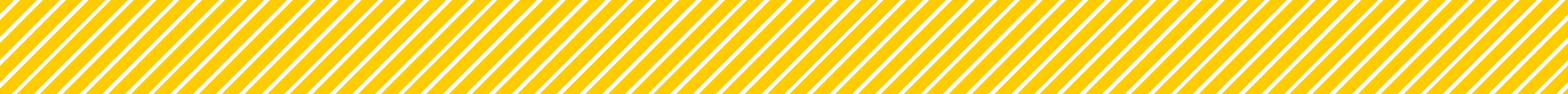 www.esf.at	
	esf.oesterreich	
	@esf_oesterreich
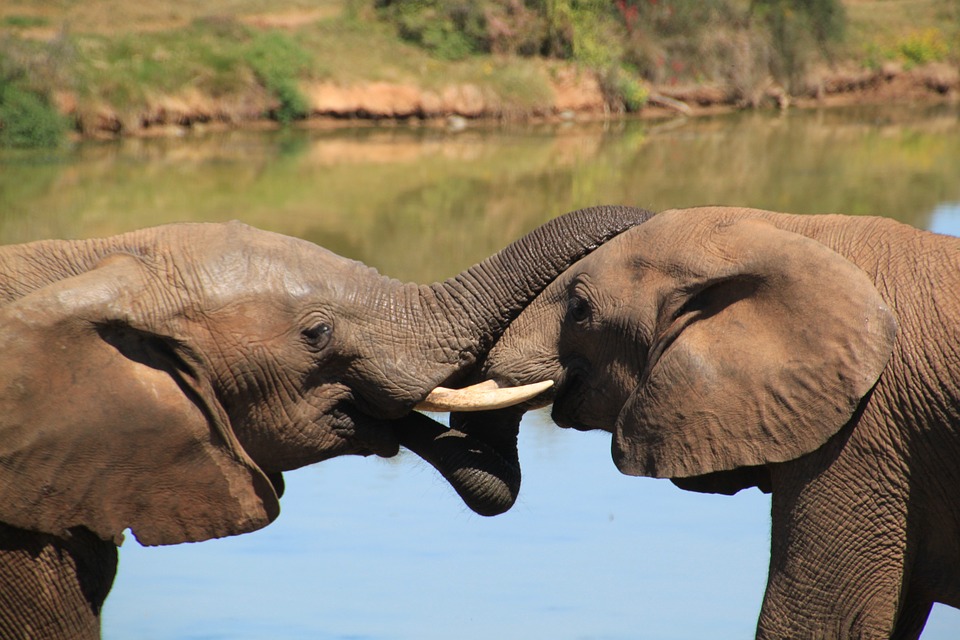 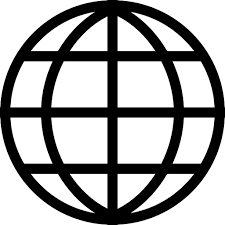 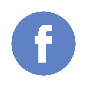 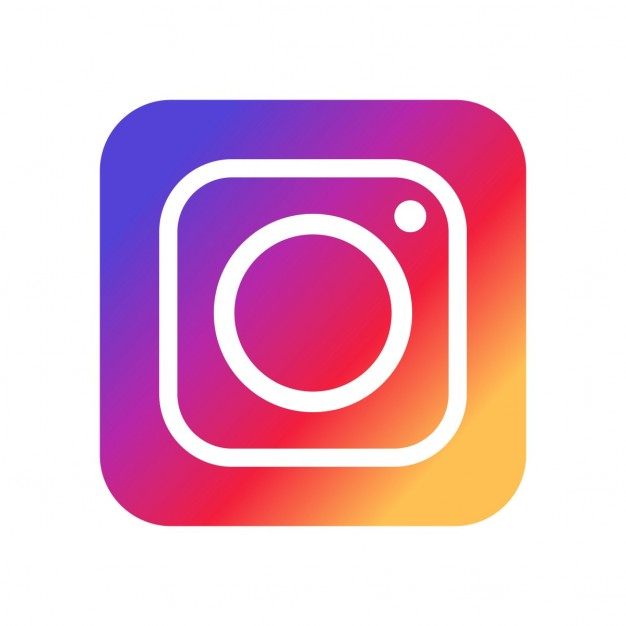